积分运算
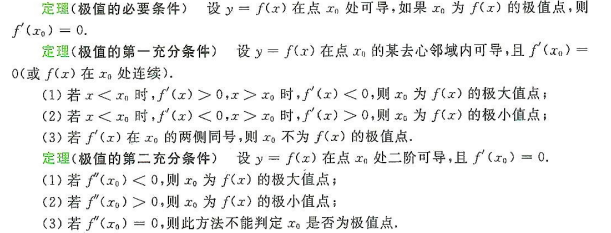 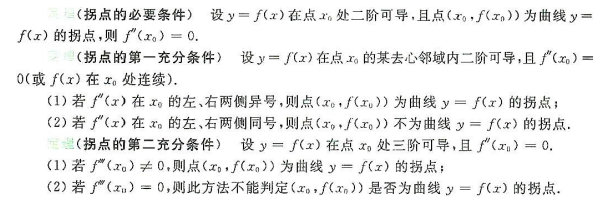 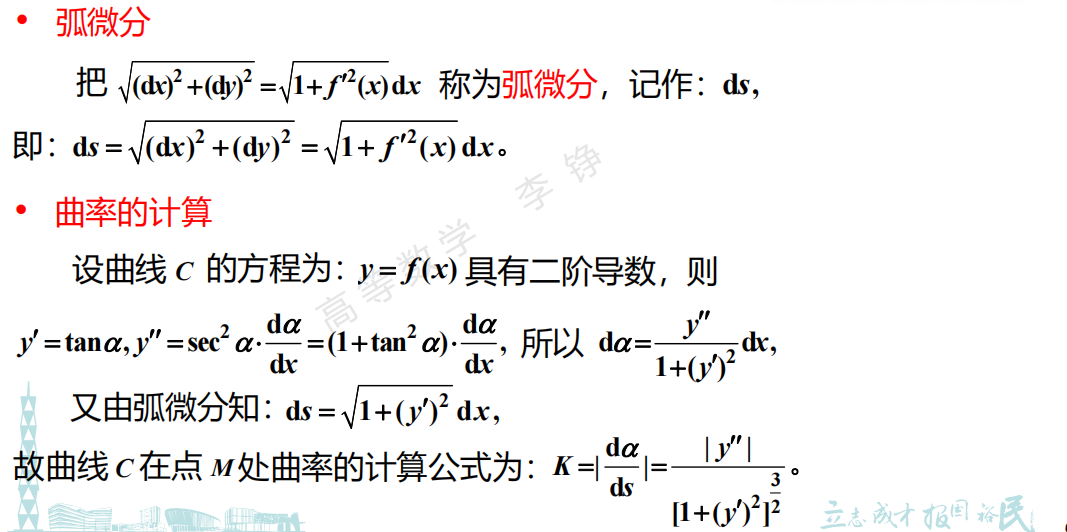 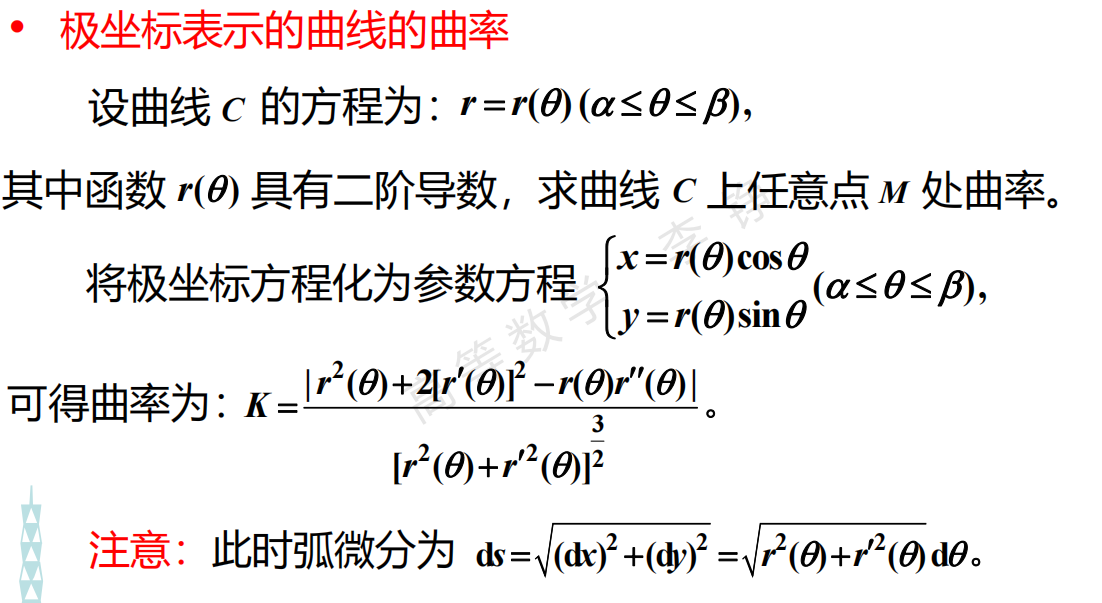 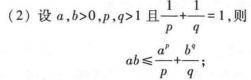 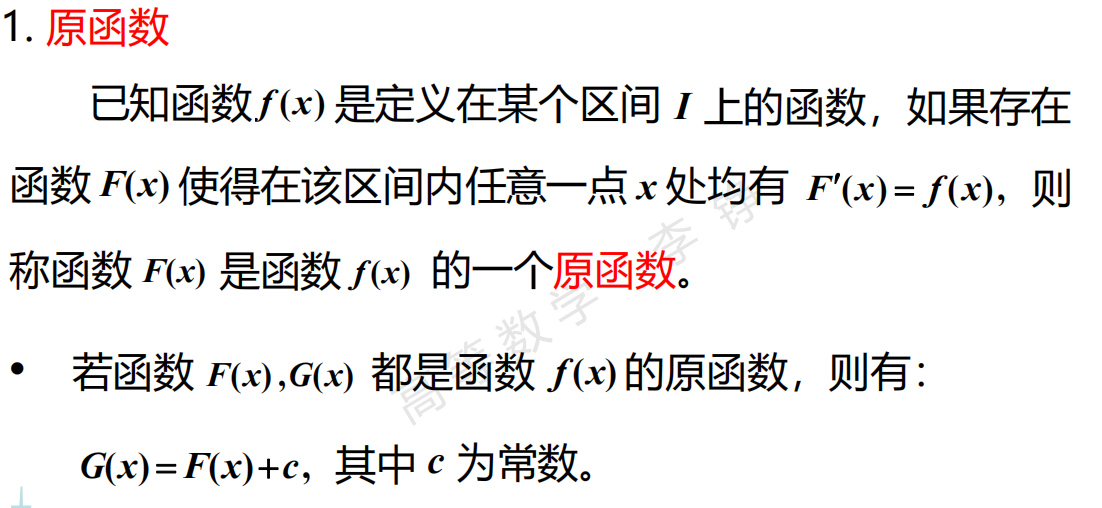 原函数存在性定理

（1）连续函数f(x)必有原函数
（2）含有第一类间断点，无穷间断点的函数f(x)在包含该间断点的区间内必没有原函数

连续函数一定存在原函数，反之是不对的有第一类间断点的函数一定不存在原函数，但有第二类间断点的函数可能有原函数


区间上可导的函数，其导函数不存在第一类间断点和无穷间断点，但可能存在振荡间断点。
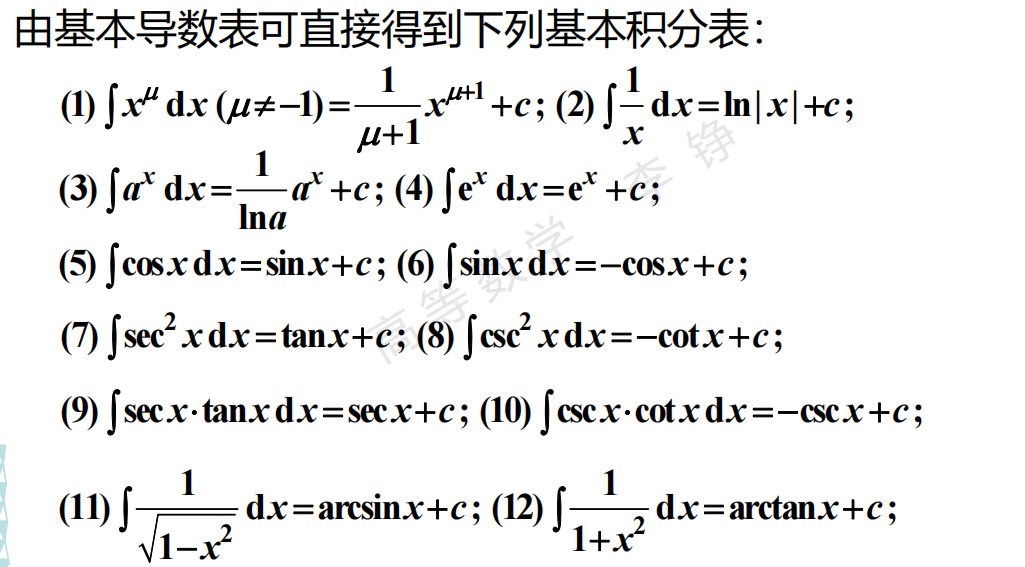 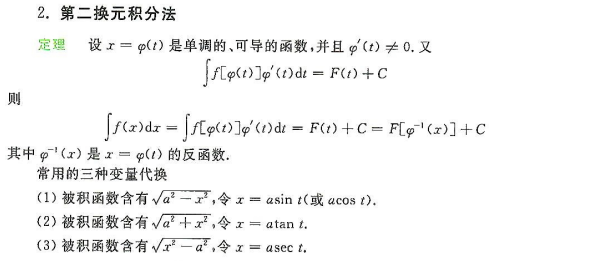 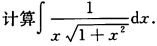 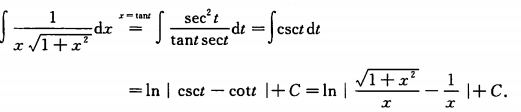 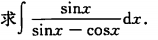 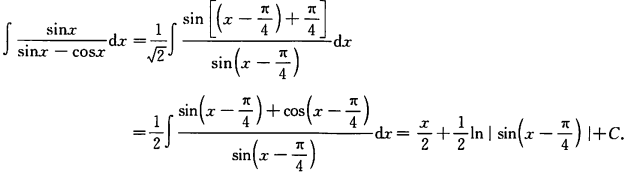 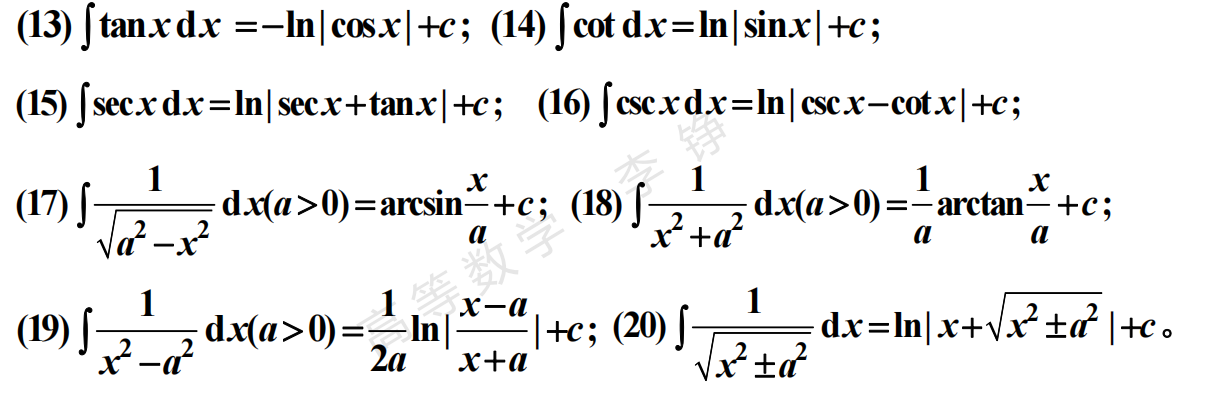 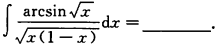 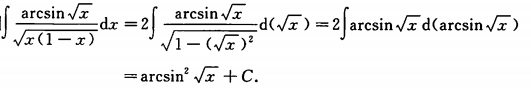 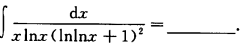 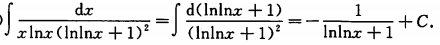 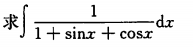 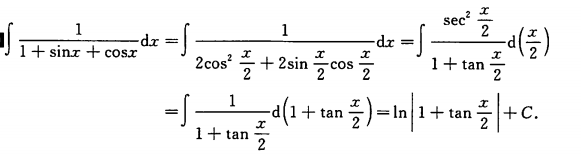 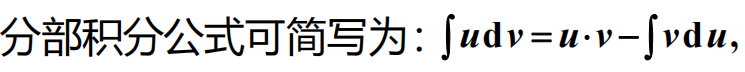 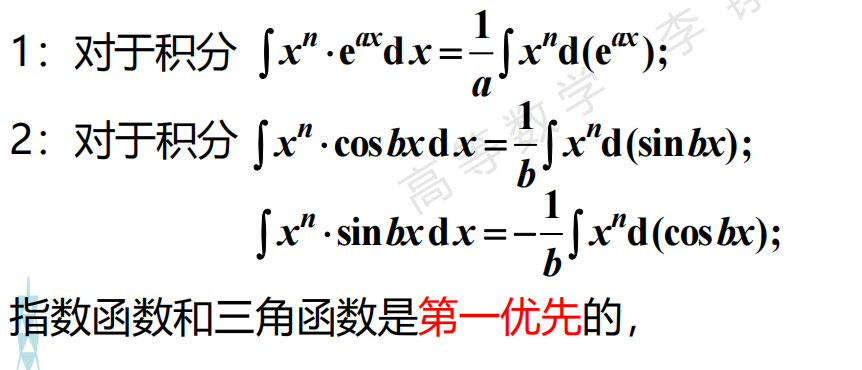 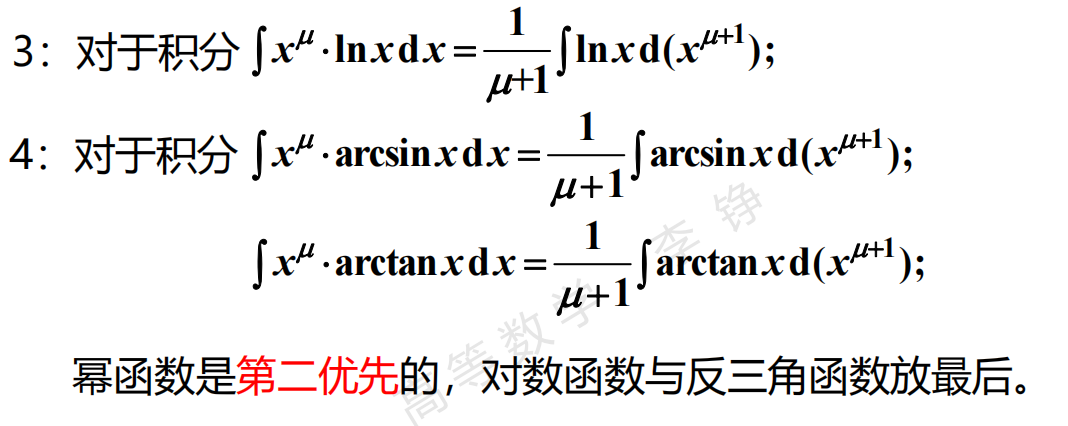 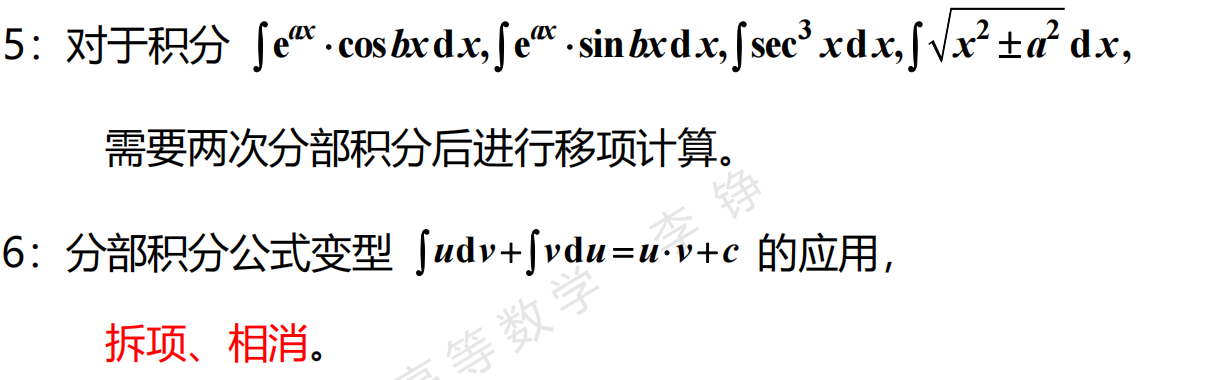 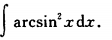 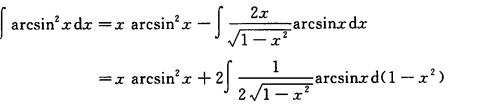 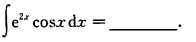 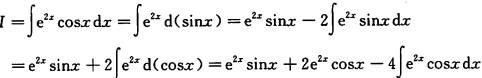 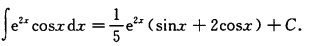 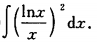 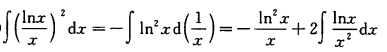 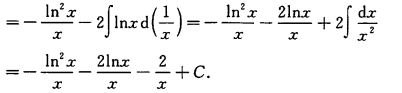 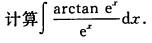 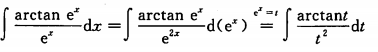 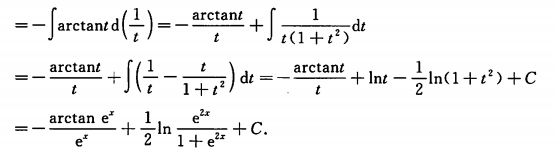 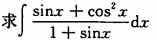 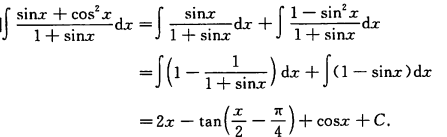 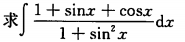 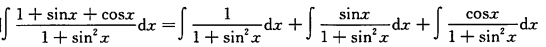 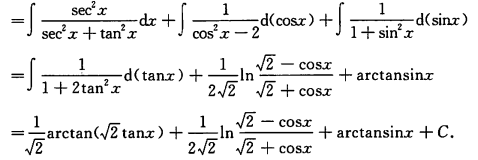